WEBINAR: 
The importance of concluding                            an Ante-Nuptial Contract
We use our more than one hundred and twenty years
of experience to be your best strategic partner at law.
B-BBEE status: Level 1 contributor
PRESENTED BY: 
JOANE VAN TWISK
2022
MacRobert Attorneys
0
Your strategic partner at law
INTRODUCTION
WHO WE ARE: 
Nationwide footprint with offices in: 
PTA, JHB, CT, DBN; and 
Countrywide Correspondent Network 
125 Year Existence / History
51% Black-Owned (Level 1 BBBEE Contributor)
37% Female Representation
56 Qualified Attorneys 
457 Staff Compliment 
ISO Certified – first firm in SA
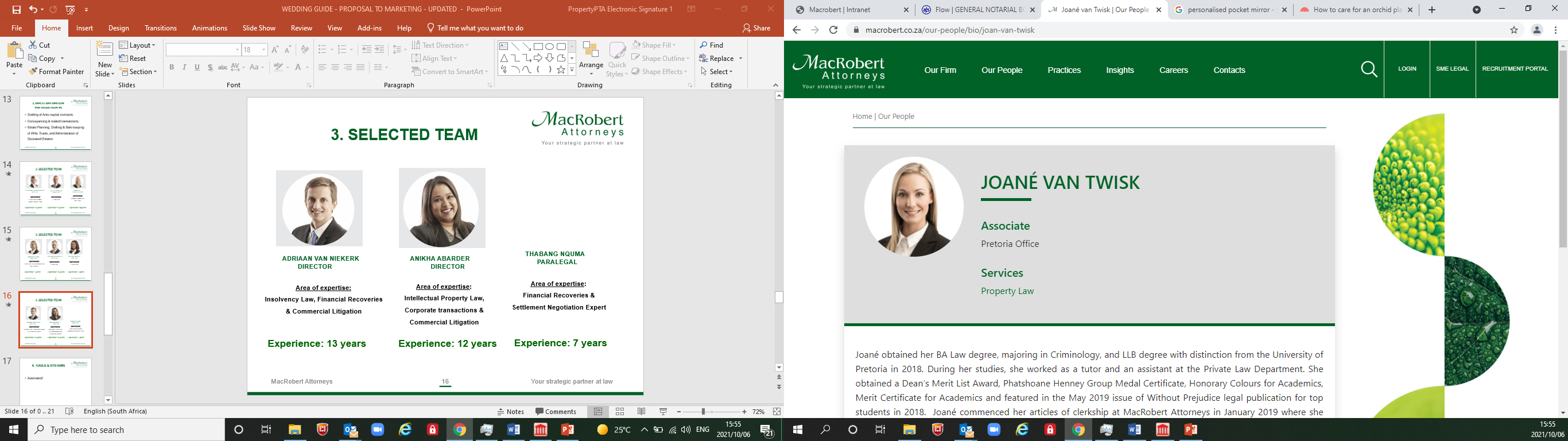 JOANÉ VAN TWISK 
  ASSOCIATE
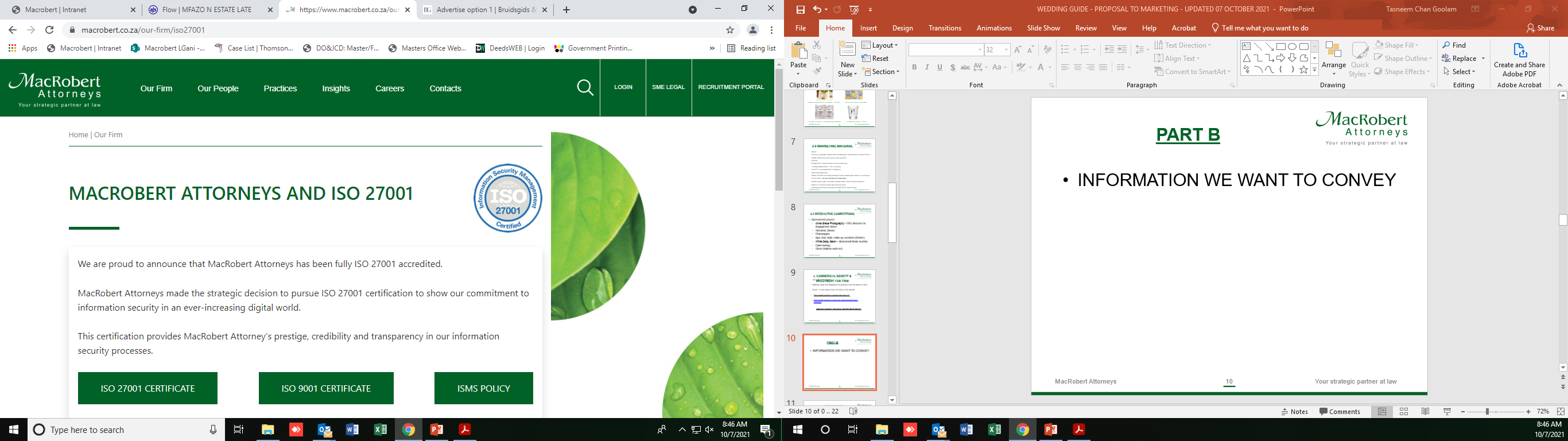 Area of expertise:    Property Law
MacRobert Attorneys
1
Your strategic partner at law
WHAT WE DO: 

MacRobert Incorporated represents clients in the following fields:
MacRobert Attorneys
2
Your strategic partner at law
WHAT IS AN ANTENUPTIAL CONTRACT?
An antenuptial contract is an agreement entered into between prospective spouses which regulates the manner in which their estates are distributed on dissolution of the marriage.
MacRobert Attorneys
1
Your strategic partner at law
MacRobert Attorneys
2
Your strategic partner at law
IN COMMUNITY OF PROPERTY
No antenuptial contract 
“What’s mine is yours” 
Joint estate 
Equally share in each other’s assets and liabilities
A & B
Motor vehicles
House 
Furniture 
Credit cards 
Loans 
Clothing
Salaries
MacRobert Attorneys
3
Your strategic partner at law
OUT OF COMMUNITY OF PROPERTY WITH EXCLUSION OF THE ACCRUAL SYSTEM
Conclude antenuptial contract
Two separate estates for duration of marriage and upon dissolution
A
Motor vehicle
House (or half share in house) 
Credit card 
Loan
Clothing
Salary
B
Motor vehicle
House (or half share in house) 
Credit card 
Loan
Clothing
Salary
“What’s mine is mine 
and 
what’s yours is yours”
MacRobert Attorneys
4
Your strategic partner at law
OUT OF COMMUNITY OF PROPERTY WITH INCLUSION OF THE ACCRUAL SYSTEM
Conclude antenuptial contract
Also two separate estates for duration of marriage
A
Motor vehicle
House (or half share in house) 
Credit card 
Loan
Clothing
Salary
B
Motor vehicle
House (or half share in house) 
Credit card 
Loan
Clothing
Salary
“What’s mine is mine 
and 
what’s yours is yours”
MacRobert Attorneys
5
Your strategic partner at law
OUT OF COMMUNITY OF PROPERTY WITH
INCLUSION OF THE ACCRUAL SYSTEM CONTINUED…
However, on date of dissolution of marriage, the growth of each spouse’s estate is calculated in order to determine how much can be claimed in terms of the accrual system.
MacRobert Attorneys
6
Your strategic partner at law
OUT OF COMMUNITY OF PROPERTY WITH
INCLUSION OF THE ACCRUAL SYSTEM CONTINUED…
For example: A and B get married out of community of property with the inclusion of the accrual system. 
Agree that the commencement value of each estate will be R0. 
As the years pass by, A and B’s estates will grow individually.
A
20

years
B
Value of A and B’s estate at date of marriage = R0
MacRobert Attorneys
Your strategic partner at law
7
OUT OF COMMUNITY OF PROPERTY WITH
INCLUSION OF THE ACCRUAL SYSTEM CONTINUED…
If, for example, the marriage dissolves after 20 years and at that time A’s estate has grown to a total value of R100 000 whereas B’s estate has a total value of R50 000 then B will have a claim for half of the difference between the two values (because B’s estate has shown less growth over 20 years).
Difference between R100 000 and R50 000 = R50 000. Half of R50 000 = R25 000
A

= R100 000
20

years
B

= R50 000
Value of A and B’s estate 
at date of marriage = R0
MacRobert Attorneys
8
Your strategic partner at law
OUT OF COMMUNITY OF PROPERTY WITH
INCLUSION OF THE ACCRUAL SYSTEM CONTINUED…
B will therefore have a claim for R25 000 
The reasoning behind the accrual system is to allow financial protection for individuals who do not earn as much as the other spouse or who stay at home and assist with maintaining the household. They will then share in the growth of the other spouse’s estate for the duration that they were married.
Because B’s estate has shown less growth, B will have a claim for half of the difference.
A

= R100 000
20

years
B

= R50 000
Value of A and B’s estate 
at date of marriage = R0
MacRobert Attorneys
9
Your strategic partner at law
BENEFITS OF CONCLUDING AN ANTENUPTIAL CONTRACT?*
PROTECTION OF ASSETS 
Should one of you become insolvent, the other spouse’s assets are protected from being attached and sold to pay off debts

CONTRACTUAL INDEPENDENCE 
Enter into contracts freely 
Spousal consent not required to enter into various transactions (e.g. purchase or sale agreement, surety agreement or registration of bond over immovable property)
MacRobert Attorneys
10
Your strategic partner at law
BENEFITS OF CONCLUDING AN ANTENUPTIAL CONTRACT?*
3) 	LEGAL CERTAINTY 
Informed decision 
Aware of which assets belong to you and whether you share in each other’s financial growth or not 





* Please feel free to contact us if you require further explanation on these benefits.
MacRobert Attorneys
11
Your strategic partner at law
WHEN SHOULD WE CONCLUDE AN ANTENUPTIAL CONTRACT?
IMPORTANT: 
Merely signing an antenuptial contract will not be sufficient. The following two time periods must be complied with for it to be valid.
1) ANTE = BEFORE

 Both spouses must sign the antenuptial contract before a Notary Public prior to the solemnization of the marriage (i.e. before you get married)
2) REGISTRATION

The antenuptial contract must be registered at the deeds office within 3 months from the date that it was signed and executed before a Notary Public
MacRobert Attorneys
12
Your strategic partner at law
CAN WE CHANGE OUR MARRIAGE REGIME?
Yes, by way of application to court for an order declaring that your matrimonial property regime has changed
You will then have to register a postnuptial contract
MacRobert Attorneys
13
Your strategic partner at law
HOW CAN I ENSURE MY SPOUSE IS PROTECTED UPON DEATH IF WE ARE MARRIED OUT OF COMMUNITY OF PROPERTY?
Ensure that your will is updated to provide that your spouse will be a beneficiary and inherit from your estate
MacRobert Attorneys
14
Your strategic partner at law
I UNDERSTAND, NOW WHAT?
Please feel free to contact us if you understand the various options available and would like us to assist you with the drafting and execution of an antenuptial contract. 
We will then request you to provide us with your details to draft the contract (full names, ID number, date of marriage etc.) and schedule an appointment for the signing of the contract before your big day.
MacRobert Attorneys
15
Your strategic partner at law
WHAT DO WE DO IF WE STILL HAVE SOME QUESTIONS?
If you still need some assistance to understand the options available, please feel free to contact Joané van Twisk to arrange for a consultation in order to answer all your questions and explain various types of regimes in more detail. 
Contact details: 012 425 3445 / jvantwisk@macrobert.co.za
MacRobert Attorneys
16
Your strategic partner at law
HOW MUCH WILL THIS COST US?
As discussed at the expo, we are offering discounted packages to all brides and grooms who attended the wedding expo. 
Pop us an email so that we can assist and provide you with our discounted packages. 
Please note that these discounted packages are valid until the end of February 2023. BUT don’t worry, you can register your contract months in advance in order to finalize all the legal formalities and focus on the fun details prior to your big day!
MacRobert Attorneys
17
Your strategic partner at law
Questions & Consultations – feel free to contact us:
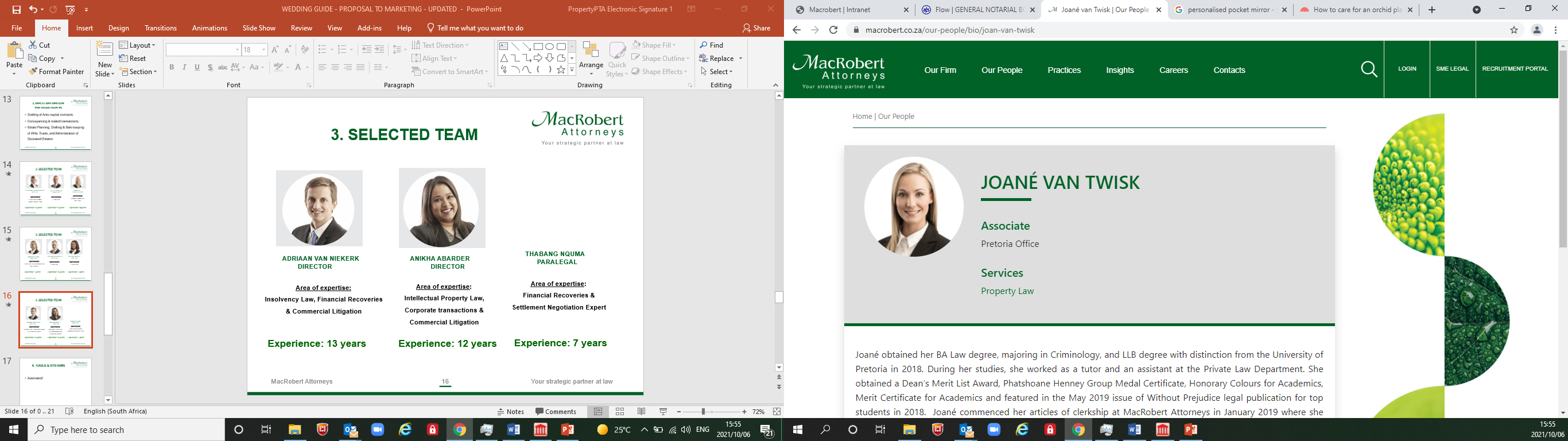 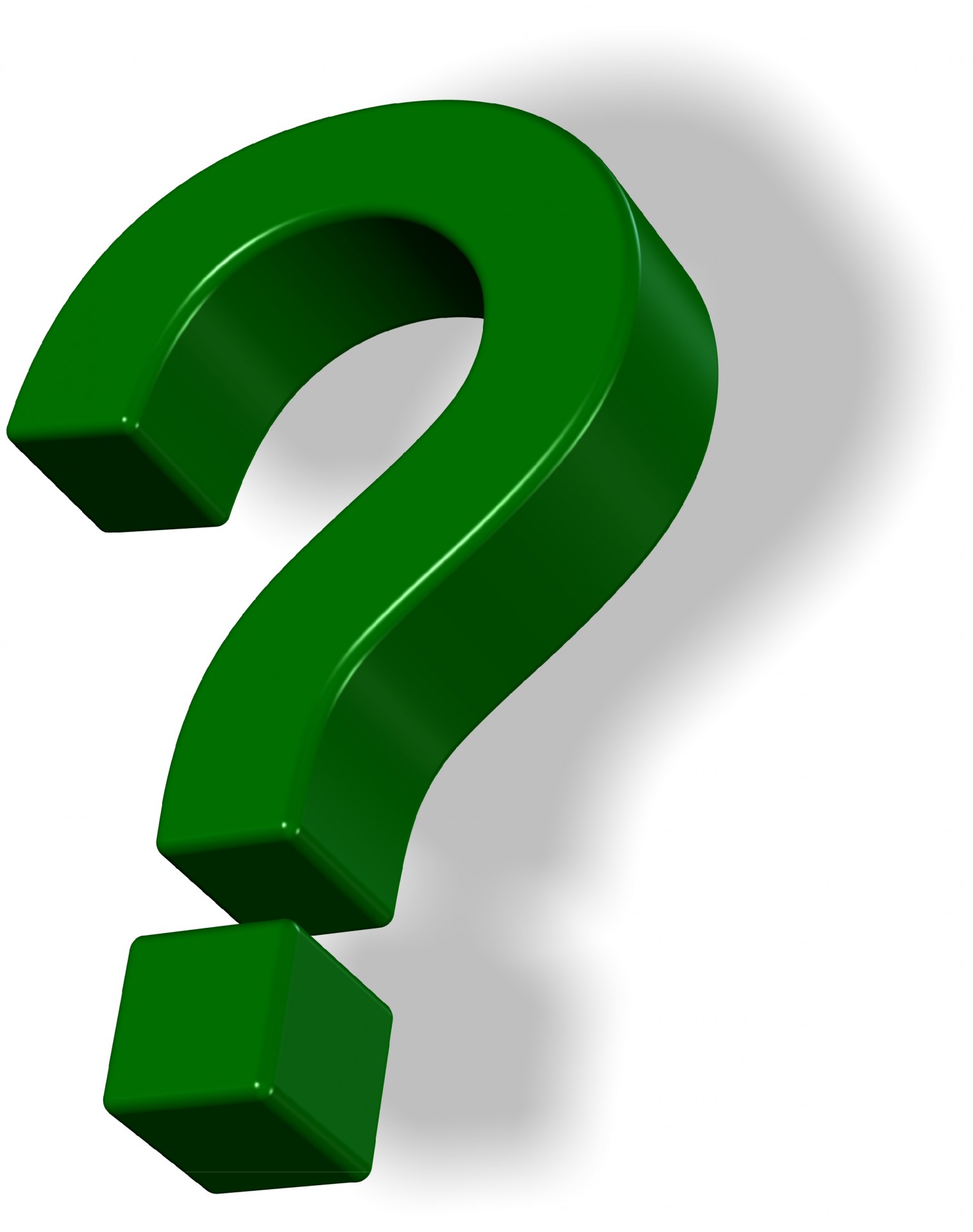 JOANÉ VAN TWISK 
  ASSOCIATE

Tel: 012 425 3445 
     Email: jvantwisk@macrobert.co.za
Area of expertise:    Property Law
MacRobert Attorneys
18
Your strategic partner at law